DESE independent data consultant for BPS SIP
Brief summary of findings
February 2023
Limitations and restrictions
This report (the “Report”) has been prepared by Ernst & Young LLP (“EY” or “we”), from information and material supplied by Massachusetts Department of Elementary and Secondary Education (MA DESE)  (“Client”), for the sole purpose of assisting Client in an independent assessment of the processes and data systems of Boston Public Schools (“BPS”).
The nature and scope of our services was determined solely by the Agreement between EY and Client dated August 8th, 2022 (the “Agreement”). Our procedures were limited to those described in that Agreement. Our work was performed only for the use and benefit of Client and should not be used or relied on by anyone else. Other persons who read this Report who are not a party to the Agreement do so at their own risk and are not entitled to rely on it for any purpose. We assume no duty, obligation or responsibility whatsoever to any other parties that may obtain access to the Report.
The services we performed were advisory in nature. While EY’s work in connection with this Report was performed under the consulting services standards of the American Institute of Certified Public Accountants (the “AICPA”), EY did not render an assurance report or opinion under the Agreement, nor did our services constitute an audit, review, examination, forecast, projection or any other form of attestation as those terms are defined by the AICPA. None of the services we provided constituted any legal opinion or advice. This Report is not being issued in connection with any issuance of debt or other financing transaction.
In the preparation of this Report, EY relied on information provided by Client from interviews and internal documents, primary research or publicly available resources, and such information was presumed to be current, accurate and complete. EY has not conducted an independent assessment or verification of the completeness, accuracy or validity of the information obtained. Any assumptions contained in this Report are solely those of Client and its management (“Management”) and any underlying data were produced solely by Client and its Management.
Client management has formed its own conclusions based on its knowledge and experience. EY does not assume responsibility for Client management decisions or actions related to this Report.
February 2023
Page 2
Data assessment approach and outcomesEY analyzed seven BPS data domains, determined by DESE, for SY2021-22, identifying key challenges and opportunities
Outcomes
Assessment approach
Over the last six months, EY, serving as a third-party adviser to DESE, assessed seven data domains within Boston Public Schools: student program participation, student enrollment & exit, student discipline, student restraints, AM bus – on time performance, parental complaints, and student assignment
The assessment included:
The data assessment revealed data domain-specific risks and opportunities as well as broader, overarching challenges and enabling opportunities
The assessment identified 61 domain-specific opportunities for improvement
In addition, four overarching issues affecting data quality, accuracy, completeness and reporting within BPS were identified, along with associated enabling opportunities
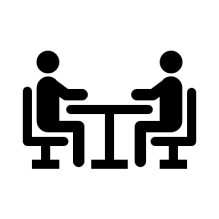 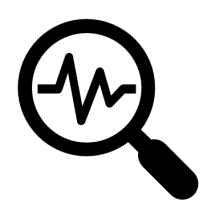 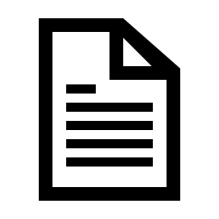 Analysis of state and district data across ~10 data sources
~50 interviews across DESE, BPS central office, and school level staff
Review of district and state policies pertaining the data domains
Each data domain was assigned risk levels of high, moderate, or low across seven evaluation dimensions (see appendix for rating rubric), as well as one composite risk rating per data domain
Prepared solely for Massachusetts Department of Elementary and Secondary Education. Reliance restricted. Does not constitute assurance or legal advice. Please refer to limitations and restrictions on page 2
February 2023
Page 3
Data assessment scopeEY analyzed seven BPS data domains, identified by DESE, for SY2021-22
1. Student assignment was not evaluated for risk. Analysis in the student assignment domain was focused on looking at the outcomes of specific analytical questions
Note: The grade population is K-12 unless otherwise noted for a specific data domain
Prepared solely for Massachusetts Department of Elementary and Secondary Education. Reliance restricted. Does not constitute assurance or legal advice. Please refer to limitations and restrictions on page 2
February 2023
Page 4
Individual data domain dimension risk ratingsEach data domain was rated for risk across seven dimensions
Data domain risk ratings summary, by dimension
Not evaluated
Moderate risk
Low risk
High risk
N
M
L
H
To generate a composite risk rating for each data domain, dimension ratings of high, medium and low were assigned numeric values of 3, 2 and 1, respectively, and then totaled within a given data domain
 For the Student assignment domain, EY was asked to conduct a specific set of analyses, rather than evaluate data completeness and accuracy, so this domain was not evaluated for risk as other domains were
Prepared solely for Massachusetts Department of Elementary and Secondary Education. Reliance restricted. Does not constitute assurance or legal advice. Please refer to limitations and restrictions on page 2
February 2023
Page 5
Data domain composite risk ratingsAcross data domains, dimension ratings were used to generate a relative composite risk rating
Composite risk ratings, by data domain
Risk rating approach
After rating the data domains across all seven dimensions based on the rating rubric (see appendix), each data domain was assigned a relative composite level of risk based on the following composite score ranges1:
Greatest risk (>=15)
Moderate risk (10-14)
Least risk (<=9)
Select observations driving each data domain’s composite rating are detailed on the following four pages, along with the opportunities for improvement associated with those observations
Of the 61 opportunities for improvement, ten which address dimensions rated as high risk are detailed on the following two pages. These opportunities are in the following domains:
Student exit
Student restraints
AM bus – on time performance
Special Education
To generate a composite risk rating for each data domain, dimension ratings of high, medium and low were assigned numeric values of 3, 2 and 1, respectively, and then totaled within a given data domain
Prepared solely for Massachusetts Department of Elementary and Secondary Education. Reliance restricted. Does not constitute assurance or legal advice. Please refer to limitations and restrictions on page 2
February 2023
Page 6
Data domain overviews (1/4)  Across the data domains, student exit (withdrawals) and restraint represent the greatest risk (highest composite scores)
Greatest risk data domains
n=100
~80% of sampled withdrawals had no documentation
No
Insufficient
Yes
Was the withdrawal documented?
~30% were only reported in Aspen
Only in Aspen
(BPS)
89
In both
128
Only in DESE
portal
76
Total reported 
to DESE: 204
Total reported 
to BPS: 217
Prepared solely for Massachusetts Department of Elementary and Secondary Education. Reliance restricted. Does not constitute assurance or legal advice. Please refer to limitations and restrictions on page 2
Source: DESE withdrawal population data – 2021 graduate cohort; SY2021-22 restraint data reported to DESE; EY DESE, BPS, and school interviews; BPS and DESE policies
February 2023
Page 7
[Speaker Notes: Graph 1 – High school graduation cohort withdrawal data sample results:
Of the 100 withdrawals sampled, only 17 had sufficient documentation. 3 had documentation but it was insufficient and the remaining 80 had no documentation.

Graph 2 – Student restraint reporting, by database, SY2021-22:
There were 89 restraints that were only reported to Aspen, 76 restraints that were only reported to DESE, and 128 restraints that were reported to both. The total number of restraints reported to BPS was 217. The total number of restraints reported to DESE was 204. Despite the requirement to report all restraints to DESE, 89 of the 293 restraints analyzed, around 30%, were only reported in Aspen.]
Data domain overviews (2/4)  AM bus OTP and Special Education represent moderate overall risk, with some dimensions that are rated high risk
Moderate risk data domains
120k
107k
~25% of planned routes were excluded from on-time calcs.
Arrivals
 excl. from
 OTP calc.
100k
80k
60k
Arrivals
 included in 
OTP calc. 
for DESE
40k
20k
0k
BPS AM planned routes
~25% of sampled IEPs were overdue

Of those, ~40% became overdue prior to the 21-22 school year1
n=100
n=25
Exited services
Spring ‘22
IEP overdue
Winter ‘22
Fall ‘21
IEP active
Prior to SY2021-22
Fall ’21 = Sept.-Dec., Winter ’22 = Jan.-Mar., Spring ’22 = Apr.-Jun.
Prepared solely for Massachusetts Department of Elementary and Secondary Education. Reliance restricted. Does not constitute assurance or legal advice. Please refer to limitations and restrictions on page 2
Source: 2021-22 AM bus – on time performance data reported to DESE; EdPlan June 30th extract; Aspen; EY DESE, BPS, and school interviews; BPS and DESE policies
February 2023
Page 8
[Speaker Notes: Graph 1 - AM bus – on time performance (OTP) calculation planned route total from sample, SY2021-22
There were 106,847 total BPS AM planned routes. Roughly 25% of those planned routes were excluded from the OTP calculation that BPS provided to DESE; while roughly 75% were included in the OTP calculation for DESE. The excluded routes includes elements like uncovered routes, routes missing GPS data, etc. 

Graph 2 – EdPlan IEP status of sampled students as of June 30th, SY2021-22
Of the sample of 100 student IEPs, 66 students had active IEPs, 25 students had overdue IEPs, and 9 students had exited special education services.
Of the 25 sampled IEPs that were overdue. ~40% became overdue prior to the SY2021-22 school year]
Data domain overviews (3/4)  Parental complaints was rated moderate risk as a domain; it had no high risk but several moderate risk dimensions
Moderate risk data domains
n=277
100%
Reports may remain open as a result of the issue not being resolved, or the Bullying Hotline not receiving confirmation from the school that the issue has been resolved
80%
60%
40%
No1
20%
Yes
0%
Was the bullying report closed by the end of the year?
Reports that were not closed include: open, delayed, cannot be found, and other
Source: FreshDesk ticket data from May 2022 – June 2022; BPS Bullying Hotline incident and investigation data from SY2021-22; EY DESE, BPS, and school interviews; BPS and DESE policies
Prepared solely for Massachusetts Department of Elementary and Secondary Education. Reliance restricted. Does not constitute assurance or legal advice. Please refer to limitations and restrictions on page 2
February 2023
Page 9
[Speaker Notes: Bullying Hotline data results, SY2021-22:
Of the 277 bullying report forms generated by Bullying Hotline in SY2021-22, roughly 68% were reported closed, while the remaining 32% were open]
Data domain overviews (4/4)  Student discipline, English Learners, and student enrollment all were rated least risk (lowest composite scores)
Least risk domains
Prepared solely for Massachusetts Department of Elementary and Secondary Education. Reliance restricted. Does not constitute assurance or legal advice. Please refer to limitations and restrictions on page 2
February 2023
Page 10
Overarching challengesAcross data domains, several broader challenges emerged
Conversations with state, district and school-level personnel, coupled with an analysis of data procedures across domains, revealed several overarching issues affecting data quality, accuracy, completeness, and reporting
Weak district data accountability
Limited focus on
data functions 
and roles
Insufficient 
communication 
and training
Reliance on manual 
or non-purpose 
designed systems
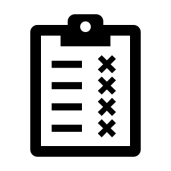 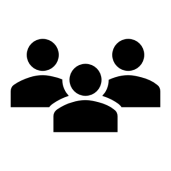 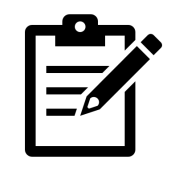 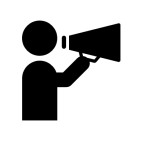 BPS typically reports required data to DESE with limited or no prior review of the data
BPS frequently accepts and reports data “as is” from district data systems (like Aspen) and school level reports, without processes to take ownership upfront over validating data completeness and accuracy
BPS Central Office data functions are not organized to best support district-wide data accountability, and data-related roles have limited authority (e.g., The district's Data and Accountability team is generally not responsible for the district’s final certification of data before it is submitted to the state)
At the school level, data-related roles and responsibilities often comprise a small element of a staff member’s job, which may result in these responsibilities being deprioritized
While policies and procedures for most domains are in place, they are not implemented with consistency or fidelity by BPS schools due to limited communication, training, and role clarity 
The lack of clear, timely, and centralized policy communication and training for initiatives has a negative impact on the implementation and in turn the completeness and accuracy of data reporting; insufficient documentation to support data/reporting often exists as a result as well
Several BPS processes rely on manual entry into Google Sheets or other tracking tools designed by district or school-based staff (e.g., Bullying Hotline Google Sheet, uncovered bus routes transportation Google Sheet, etc.) to supplement primary systems like Aspen
Manual processes and/or duplicative systems introduce unnecessary opportunities for inaccurate or incomplete data
Challenges with accountability, communication and training, focus, and manual processes impact data quality and are critical context when considering potential opportunities for improvement
Prepared solely for Massachusetts Department of Elementary and Secondary Education. Reliance restricted. Does not constitute assurance or legal advice. Please refer to limitations and restrictions on page 2
February 2023
Page 11
Source: EY state, district and school interviews
Overarching opportunitiesThere are several high-level opportunities for improvement that may enable and support domain-specific opportunities
Considerations for BPS when responding to data domain observations:
Internal audit: A new, formal BPS Internal Audit function (distinct from the existing BPS Data team) may allow the district to better monitor process efficiencies, effectiveness of internal controls, and data quality, especially related to data that informs action and/or is reported externally                                           [People, Process]
Data governance: Clearly defined roles, responsibilities, and authority for a centralized BPS district data team may allow for enhanced data completeness and accuracy across data domains [People, Process]
1
2
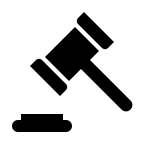 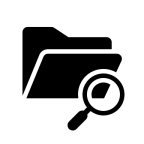 Data governance
Internal audit
People, processes, and technology enabled
Systems optimization and configuration
Communication and training
Systems: Selecting and configuring district-wide systems to limit reliance on manual processes, duplicative data entry, and/or use of non-purpose designed systems may increase data completeness and accuracy, while lowering the burden of system maintenance and training [Process, Technology]
Communication and training: Existing policies and procedures may be better implemented if there was a single district location for regularly refreshing and maintaining district-wide policies, and assigning and tracking relevant trainings [People, Process, Technology]
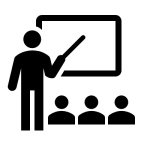 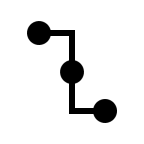 4
3
Prepared solely for Massachusetts Department of Elementary and Secondary Education. Reliance restricted. Does not constitute assurance or legal advice. Please refer to limitations and restrictions on page 2
February 2023
Page 12
[Speaker Notes: The following are the considerations for BPS when responding to domain observations for People, processes, and technology enabled:

Data governance: Clearly defined roles, responsibilities, and authority for a centralized BPS district data team may allow for enhanced data completeness and accuracy across data domains [People, Process]
Internal audit: A new, formal BPS Internal Audit function (distinct from the existing BPS Data team) may allow the district to better monitor process efficiencies, effectiveness of internal controls, and data quality, especially related to data that informs action and/or is reported externally [People, Process]
Communication and training: Existing policies and procedures may be better implemented if there was a single district location for regularly refreshing and maintaining district-wide policies, and assigning and tracking relevant trainings [People, Process, Technology]
Systems: Selecting and configuring district-wide systems to limit reliance on manual processes, duplicative data entry, and/or use of non-purpose designed systems may increase data completeness and accuracy, while lowering the burden of system maintenance and training [Process, Technology]]
Appendix
Prepared solely for Massachusetts Department of Elementary and Secondary Education. Reliance restricted. Does not constitute assurance or legal advice. Please refer to limitations and restrictions on page 2
February 2023
Page 13
AppendixDimension risk rating rubric
Domain evaluation dimensions and risk ratings
Note: If a domain was not evaluated on a particular dimension, it was assigned a risk rating of N to note it was not evaluated
Prepared solely for Massachusetts Department of Elementary and Secondary Education. Reliance restricted. Does not constitute assurance or legal advice. Please refer to limitations and restrictions on page 2
February 2023
Page 14
AppendixStudent assignment
The student assignment data domain was focused on analysis, rather than an assessment of data completeness and accuracy; it explored how family preferences aligned with assignments, and average distances travelled to school
Student preference vs. assignment (K-6), 
SY2021-22
Student average distance from assignment 
(K-12), SY2021-22
BPS students travel an average of 1.5 miles to school; however, the distance varies significantly based on a student’s age and any special services they receive
5,475
4,618
Other1
2nd or 3rd choice
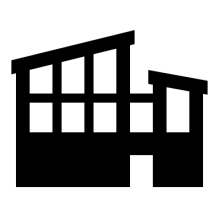 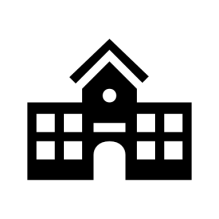 See next page for detail on traditional vs specialty schools
Algorithm 
assigned
1st choice
Assignment school by rank
Method of assignment
The other category predominately consists of K0/K1 students who were administratively assigned
Elementary schools includes all schools limited to grades below 6th (e,g, K-3, K-5, and K-6, but not a K-8 school); Elementary specialty only includes the relevant McKinley campus
Specialty schools include those serving students with particular disabilities, exam or audition entry schools, and alternative education settings
Prepared solely for Massachusetts Department of Elementary and Secondary Education. Reliance restricted. Does not constitute assurance or legal advice. Please refer to limitations and restrictions on page 2
Source: BPS student assignment files; EY DESE, BPS, and school interviews
February 2023
Page 15
[Speaker Notes: Graph 1 – Student preference vs assignment (K-6) SY2021-22 
There were 5,475 total students analyzed to determine if they were assigned by the assignment algorithm or not.  4,618 students, or roughly 84%, were algorithm assigned while 857 students, or roughly 16%, were not.  The students that were not run through the algorithm were predominately K0 and K1 students, or students who have not opted to be administratively assigned

Of the 4,618 students that were algorithm assigned, 3,081 students, or roughly 67%, were assigned to their 1st-ranked school choice, 938 students, or roughly 20%, were assigned to their 2nd or 3rd ranked school choice, and 599 students, or roughly 13%, were not assigned to a school that was ranked in their top three choices]
AppendixStudent location analysis: School services classifications
Non-elementary4, traditional schools
Elementary1, traditional schools
Adams Elementary School
Alighieri Dante Montessori School
Baldwin Early Learning Pilot Academy
Bates Elementary School
Beethoven Elementary School
Blackstone Elementary School
Bradley Elementary School
Channing Elementary School
Chittick Elementary School
Clap Elementary School
Conley Elementary School
Dever Elementary School
East Boston Early Education Center
Ellis Elementary School
Ellison-Parks Early Education School
Everett Elementary School
Grew Elementary School
Guild Elementary School
Hale Elementary School
Harvard-Kent Elementary School
Haynes Early Education Center
Henderson K-12 Inclusion School Lower
Higginson Inclusion K0-2 School
Holmes Elementary School
Kennedy John F Elementary School
Kennedy Patrick J Elementary School
Kenny Elementary School
Lee Academy
Manning Elementary School
Mason Elementary School
Mather Elementary School
Mattahunt Elementary School
Mendell Elementary School
Mozart Elementary School
O'Donnell Elementary School
Otis Elementary School
Perkins Elementary School
Perry K-8 School
Philbrick Elementary School
Quincy Elementary School
Russell Elementary School
Shaw Elementary School
Sumner Elementary School
Taylor Elementary School
Tynan Elementary School
UP Academy Holland
West Zone Early Learning Center
Winship Elementary School
Winthrop Elementary School
Another Course To College
Boston Community Leadership Academy
Boston Teachers Union K-8 Pilot
Brighton High School
Burke High School
Charlestown High School
Community Academy of Science and Health
Condon K-8 School
Curley K-8 School
Dearborn 6-12 STEM Academy
East Boston High School
Edison K-8 School
Eliot K-8 Innovation School
English High School
Excel High School
Fenway High School
Frederick Pilot Middle School
Gardner Pilot Academy
Greenwood Sarah K-8 School
Haley Pilot School
Henderson K-12 Inclusion School Upper
Hennigan K-8 School
Hernandez K-8 School
Higginson-Lewis K-8 School
Hurley K-8 School
Irving Middle School
Jackson-Mann K-8 School
Kilmer K-8 School
King K-8 School
Lee K-8 School
Lyndon K-8 School
Lyon High School
Lyon K-8 School
Madison Park Technical Vocational High School
Margarita Muniz Academy
Mario Umana Academy
McKay K-8 School
Mildred Avenue K-8 School
Mission Hill K-8 School
Murphy K-8 School
New Mission High School
Ohrenberger School
Orchard Gardens K-8 School
Quincy Upper School
Roosevelt K-8 School
TechBoston Academy
Timilty Middle School
Tobin K-8 School
Trotter K-8 School
Warren-Prescott K-8 School
Young Achievers K-8 School
Non-elementary, specialty schools
Elementary, specialty2 schools
McKinley3 Elementary School
Boston Adult Tech Academy
Boston Arts Academy
Boston Collaborative High School
Boston International High School & Newcomers Academy
Boston Latin Academy*
Boston Latin School*
Carter School
Community Academy
Greater Egleston High School
Horace Mann School for the Deaf Hard of Hearing
McKinley Middle School
McKinley Prep High School
McKinley So. End Academy
O'Bryant School of Math & Science*
Snowden International High School
Schools with an asterisks are “exam” schools that are not included in the location analysis
Schools that only serve students in PK-6
Schools that either serve students with specific disabilities, require an entrance exam, or are classified by BPS as specialty 

McKinley Schools has 4 schools in 1 – the 4 schools were analyzed separately
Schools that serve any students above grade 6 – includes PK-8, PK-12, middle school, or high school
Source: BPS; school-specific sites
Prepared solely for Massachusetts Department of Elementary and Secondary Education. Reliance restricted. Does not constitute assurance or legal advice. Please refer to limitations and restrictions on page 2
February 2023
Page 16
EY  |  Building a better working world
EY exists to build a better working world, helping create long-term value for clients, people and society and build trust in the capital markets.
Enabled by data and technology, diverse EY teams in over 150 countries provide trust through assurance and help clients grow, transform and operate.
Working across assurance, consulting, law, strategy, tax and transactions, EY teams ask better questions to find new answers for the complex issues facing our world today.
EY refers to the global organization, and may refer to one or more, of the member firms of Ernst & Young Global Limited, each of which is a separate legal entity. Ernst & Young Global Limited, a UK company limited by guarantee, does not provide services to clients. Information about how EY collects and uses personal data and a description of the rights individuals have under data protection legislation are available via ey.com/privacy. EY member firms do not practice law where prohibited by local laws. For more information about our organization, please visit ey.com.
Ernst & Young LLP is a client-serving member firm of Ernst & Young Global Limited operating in the US.
© 2022 Ernst & Young LLP.All Rights Reserved.
2211-4122976ED None
This material has been prepared for general informational purposes only and is not intended to be relied upon as accounting, tax, legal or other professional advice. Please refer to your advisors for specific advice.
ey.com